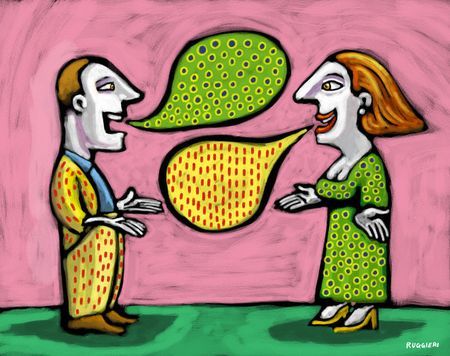 Conversaciones
Conversations about what you or other people did in the past
2 Comí una manzana.
1 ¿Qué comiste ayer?
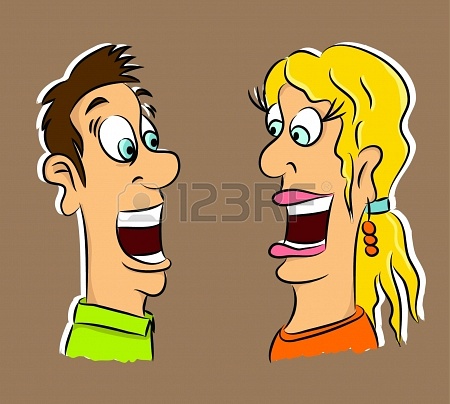 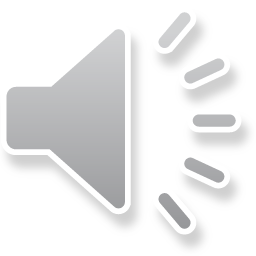 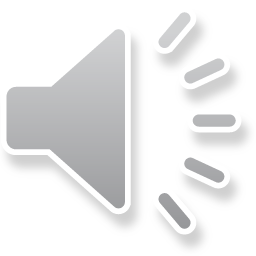 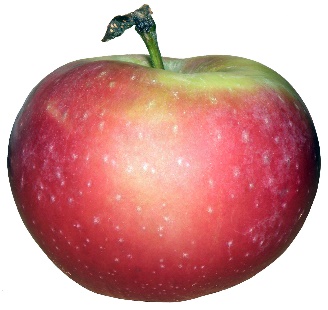 2 Bebí un té.
1 ¿Qué bebiste ayer?
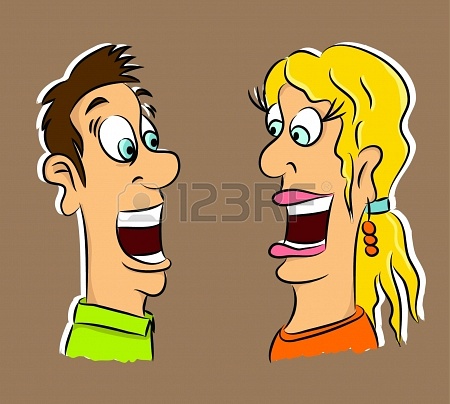 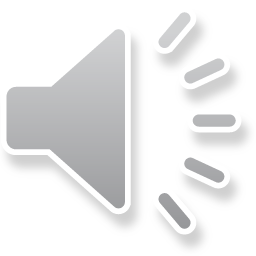 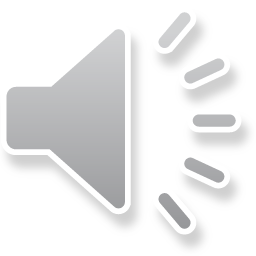 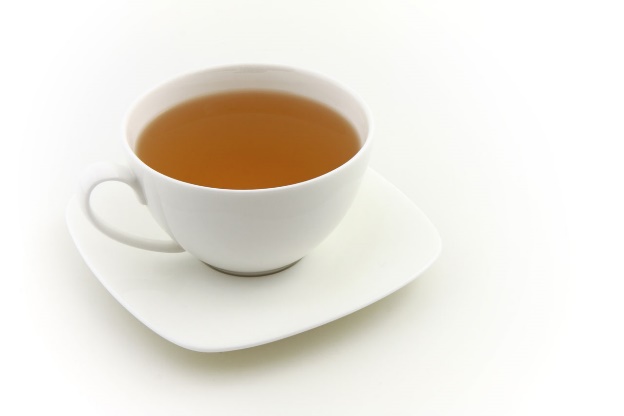 2 Bebió agua.
1 ¿Qué bebió Pablo ayer?
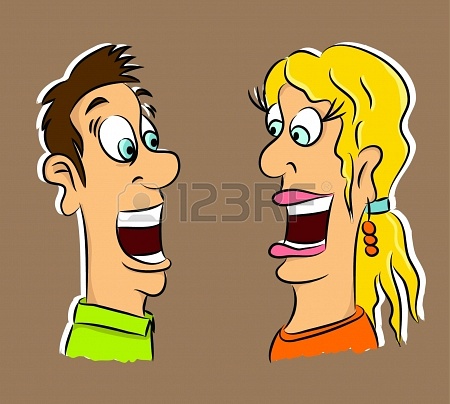 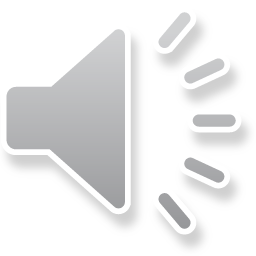 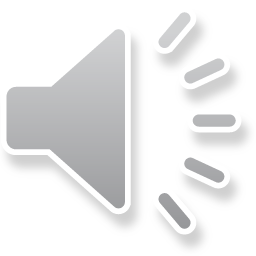 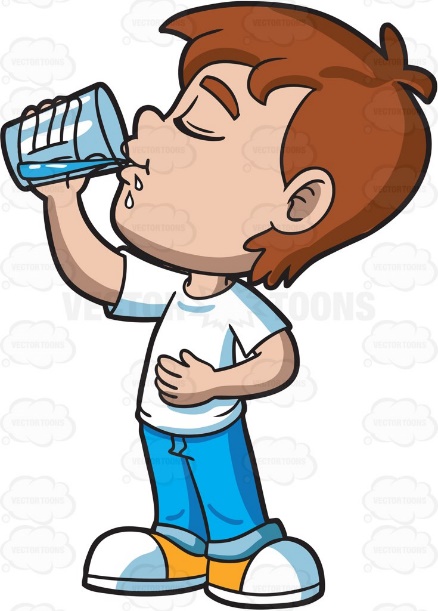 2 Comió un helado.
1 ¿Qué comió Sofía ayer?
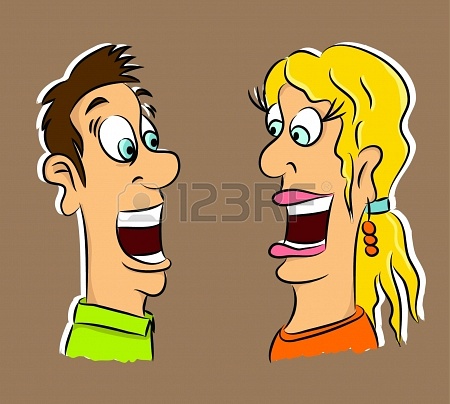 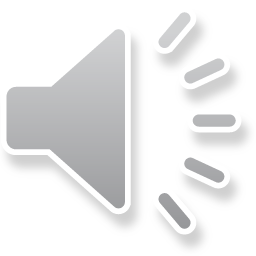 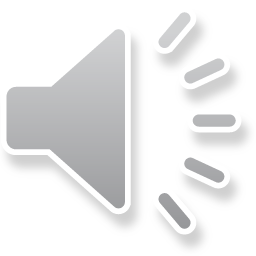 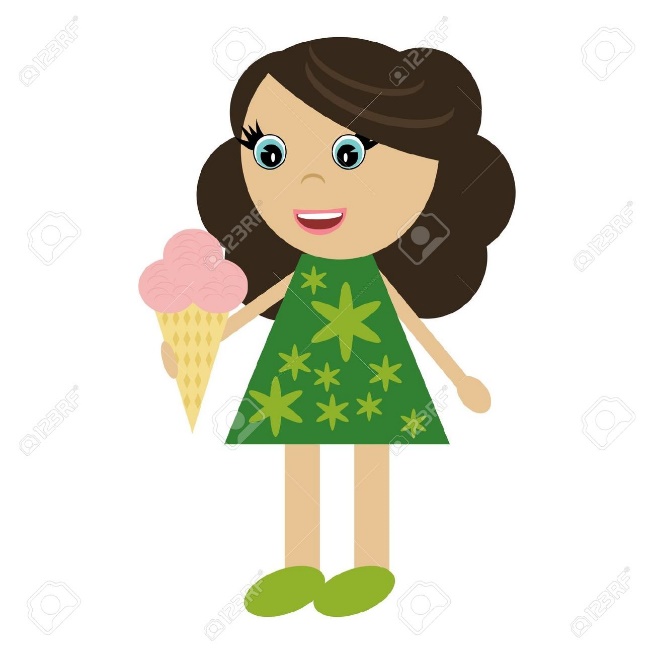 2 Comieron fruta.
1 ¿Qué comieron los chicos ayer?
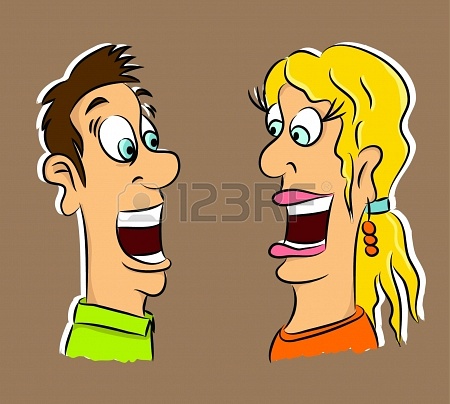 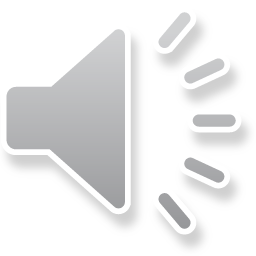 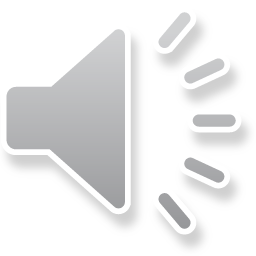 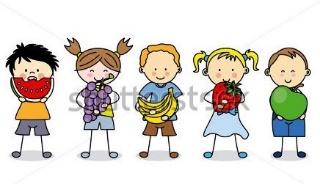 2 Bebieron leche.
1 ¿Qué bebieron los bebés ayer?
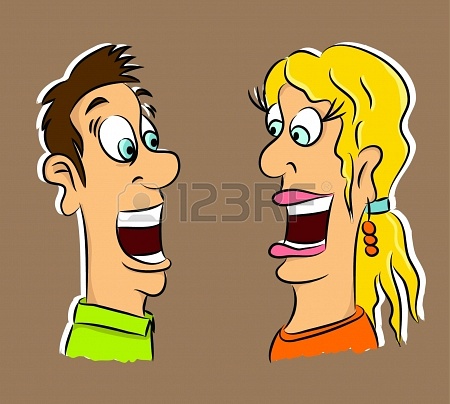 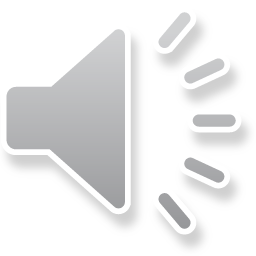 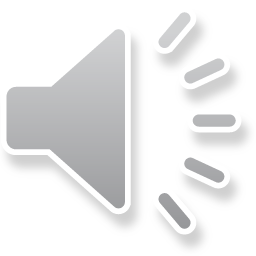 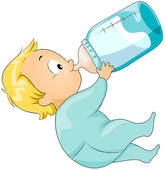 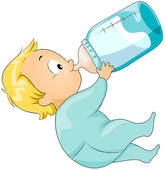 Can you match the Spanish verbs with the English verbs?
You ate
Comí
They ate
Comiste
I ate
Comió
He/she/it ate
Comieron
Answers
Comí
I ate
You ate
Comiste
He/she/it ate
Comió
They ate
Comieron
Can you put the correct verbs in the gaps?
2 Comí una manzana.
1 ¿Qué comiste ayer?
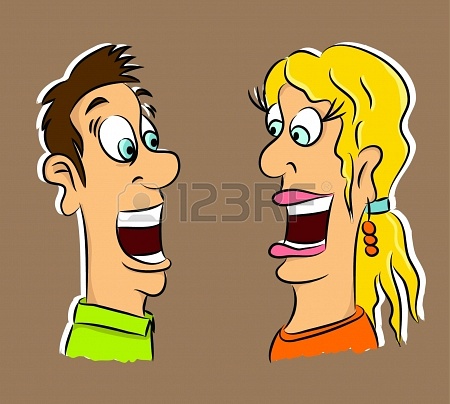 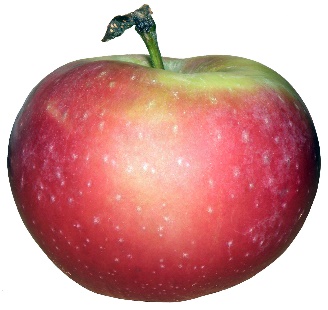 2 Comió un helado.
1 ¿Qué comió Sofía ayer?
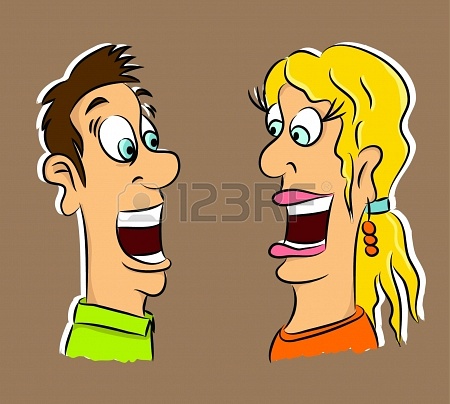 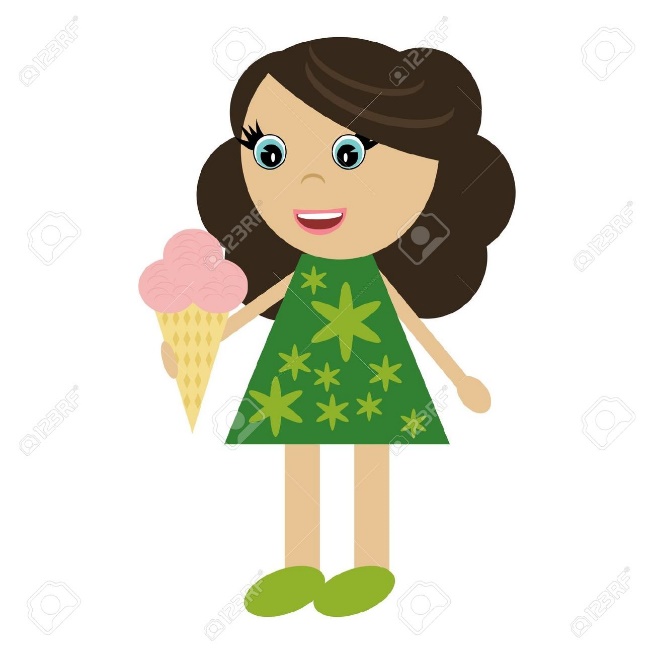 2 Comieron fruta.
1 ¿Qué comieron los chicos ayer?
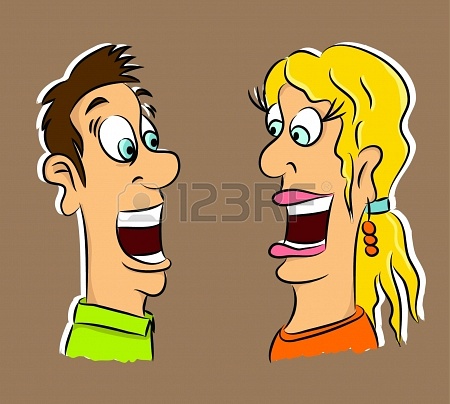 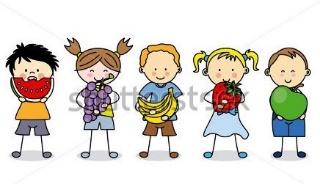 Can you match the Spanish verbs with the English verbs?
You drank
Bebí
They drank
Bebiste
I drank
Bebió
He/she/it drank
Bebieron
Answers
Bebí
I drank
You drank
Bebiste
He/she/it drank
Bebió
They drank
Bebieron
Can you put the correct verbs in the gaps?
2 Bebí un té.
1 ¿Qué bebiste ayer?
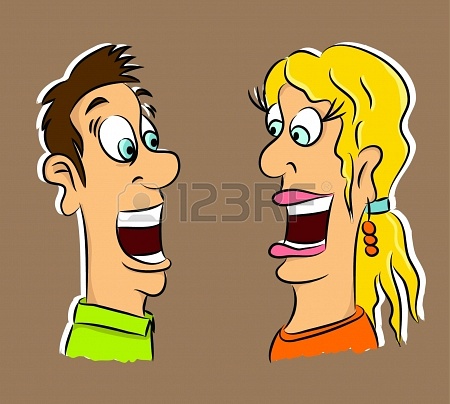 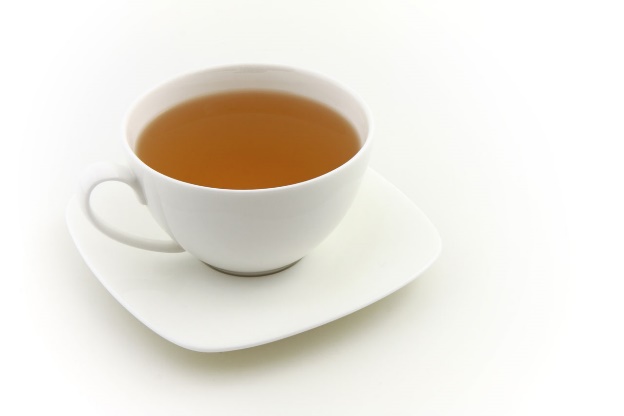 2 Bebió agua.
1 ¿Qué bebió Pablo ayer?
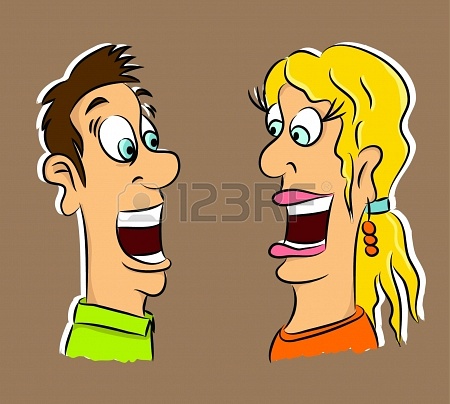 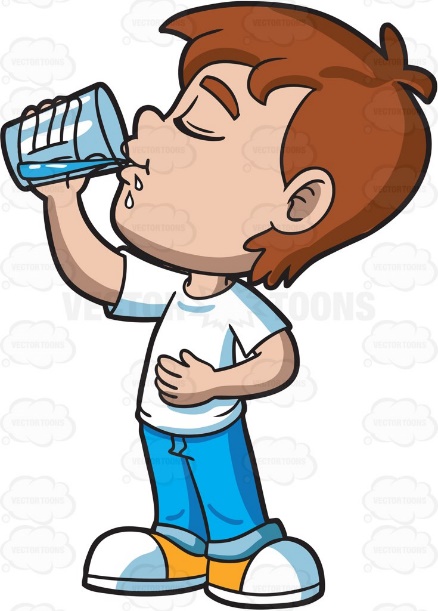 2 Bebieron leche.
1 ¿Qué bebieron los bebés ayer?
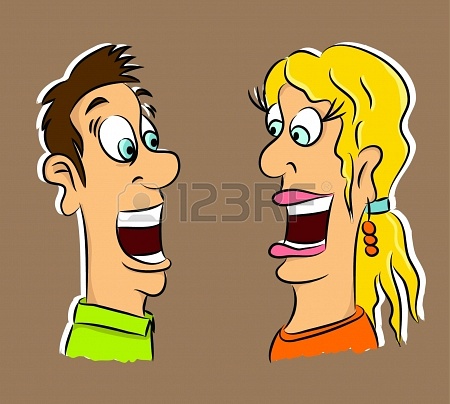 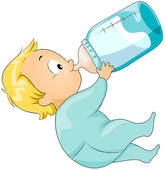 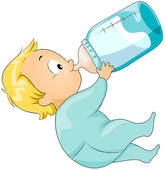